Καλοήθεις παθήσεις στην ΑΚΘ
Μπαλαφούτα Μυρσίνη
Ακτινοθεραπευτής Ογκολόγος
Επικ. Καθηγήτρια ΠΑΔΑ
Παράγωγα αίματος
Στις περιπτώσεις που πρέπει να γίνει μετάγγιση αίματος ή παραγώγων του σε ανοσοκατασταλμένους ασθενείς (δηλ. ασθενείς που θα κάνουν μεταμόσχευση μυελού των οστών, ασθενείς που υποβάλλονται σε έντονη ΧΜΘ λόγω λεμφώματος ή λευχαιμίας), τα Τ-λεμφοκύτταρα του δότη προκαλούν ανοσολογική αντίδραση με τα όργανα του δέκτη-ασθενούς. Καλούμεθα λοιπόν να ακτινοβολήσουμε τους σάκους του αίματος ή των παραγώγων του για να ανασταλεί η δραστηριότητα των Τ λεμφοκυττάρων και ο πολλαπλασιασμός τους. Η συνήθης δόση ΑΚΘ είναι 25-30 Gy εφάπαξ.
ΑΔΕΝΙΚΟΙ  ΙΣΤΟΙ
Γυναικομαστία. Είναι επώδυνη διόγκωση των μαστών σε άνδρες που υποβάλλονται σε ορμονοθεραπεία ή έχουν υποβληθεί σε ορχεκτομή ( 90% σε ασθενείς που παίρνουν οιστρογόνα και 15-20%  αυτών που παίρνουν αντιοιστρογόνα και LHRH ανταγωνιστές). Η ΑΚΘ δεν είναι αποτελεσματική όταν έχει προηγηθεί ή ορμονοθεραπεία. Χορηγείται δόση 9Gy εφάπαξ ή 4-5Gy για 3 συνεδρίες με ηλεκτρόνια. Παρόλα αυτά ΑΚΘ μπορεί να χορηγηθεί και σε ασθενή με εγκαταστημένη γυναικομαστία, με συνολική δόση 40 Gy σε 20 συνεδρίες ή 20 Gy σε 5 συνεδρίες με δύο εφαπτόμενα πεδία.
Οστά
Αδαμαντίνωμα.  Είναι μάζα που εμφανίζεται συχνότερα στη γνάθο και σπανιότατα μεθίσταται. Αντιμετωπίζεται θεραπευτικά με καυτηριασμό όμως συχνά υποτροπιάζει. Πολύ συχνά δεν είναι δυνατόν να αφαιρεθεί ριζικά χειρουργικά. Ανταποκρίνεται καλά στην ΑΚΘ με συνολική δόση 50-60% Gy με 2Gy/συνεδρία.
αδαμαντίνωμα
αδαμαντίνωμα
Αδαμαντίνωμα κνίμης
Αδαμαντίνωμα γνάθου
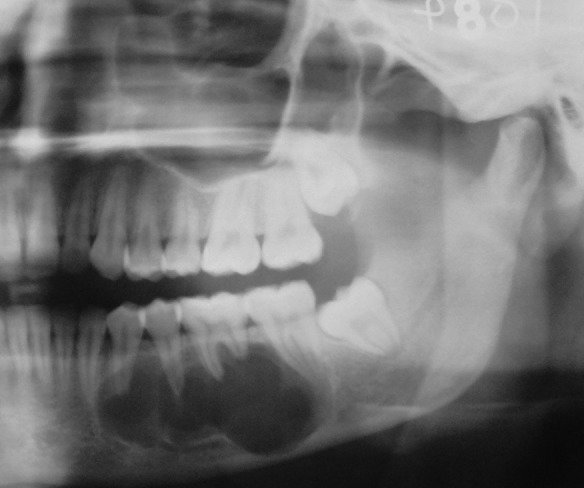 Οστά
Ανευρυσματική κύστη οστών. Είναι κυστική βλάβη των οστών που εντοπίζεται κυρίως σε περιφερικό τμήμα της μετάφυσης των μακρών οστών. Αντιμετωπίζεται κυρίως χειρουργικά, με συχνότητα υποτροπών να ανέρχεται στο 30% -60% . ΑΚΘ εφαρμόζεται στους ασθενείς που δεν μπορούν να χειρουργηθούν λόγω θέσεως της βλάβης σε σπονδύλους ή στα λαγόνια και σε όσους εμφανίζεται υποτροπή της νόσου. Συνήθης συνολική δόση 12-32 Gy με 2 Gy /συνεδρία.
Ανευρυσματικές κύστεις οστών
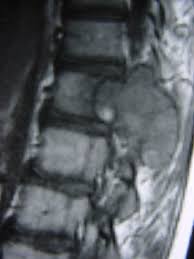 Οστά
Έκτοπη οστεοποίηση. Είναι η οστεοποίηση που δημιουργείται στις μεγάλες αρθρώσεις συμπεριλαμβανομένου και των συνδέσμων (γόνατο, αγκώνα, ισχίο, ώμο) μετά από τραυματισμό ή χειρουργική επέμβαση. Η ΑΚΘ εφαρμόζεται σε 3-10 συνεδρίες με 2-4 Gy /συνεδρία ή εφάπαξ δόση 6-8 Gy το πρώτο εικοσιτετράωρο μετά το χειρουργείο.
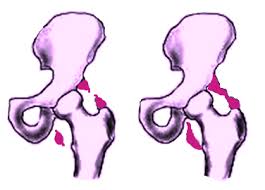 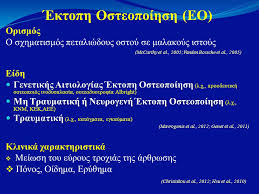 Έκτοπος οστεοποίηση
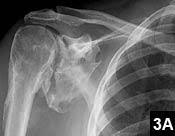 Έκτοπός οστεοποίηση
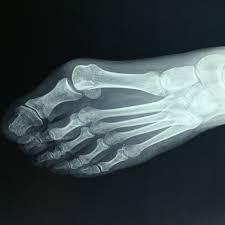 Μαλακά μόρια
Θυλακίτιδα  -Τενοντίτιδα. Είναι η συχνότερη φλεγμονή του αχίλλειου τένοντα και των θυλάκων του λόγω τραυματισμών. ΑΚΘ γίνεται σε ασθενείς με οξέα συμπτώματα σε υποτροπή και εμμονή της νόσου μετά τη λήψη αντιφλεγμονωδών. Συνήθης συνολική δόση 6-10 Gy με 1,5Gy /συνεδρία. 
Δεσμοειδής όγκος. ( επιθετική ινωμάτωση) τοπικά διηθητικό, δεν μεθίσταται στον συνδετικό ιστό. Θεραπεία εκλογής είναι η χειρουργική αφαίρεση, αλλά σε υποτροπή της νόσου γίνεται ΑΚΘ με συνολική δόση 50-60Gy με 1,8-2 Gy/συνεδρία σε 6-7 εβδομάδες.
Δεσμοειδής όγκος υποδορίου και μεσεντερίου
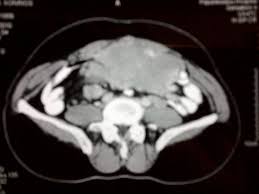 Μαλακά μόρια
Νόσος του Peyronie. Είναι η νόσος κατά την οποία το πέος κατά τη στύση εμφανίζει επώδυνη γωνίωση, οφείλεται δε σε σκληρή πλάκα στη ράχη του πέους λόγω δυσλειτουργίας του συνδετικού ιστού.  Αντιμετωπίζεται κυρίως με αντιφλεγμονώδη και κορτικοστεροειδή, ή χειρουργική αποκατάσταση. Η ΑΚΘ είναι πολύ αποτελεσματική κυρίως στο άλγος σε ποσοστό πάνω από 75% και δίδεται συνήθως με 5Gy εφάπαξ  ή με 21Gy με 3Gy /συνεδρία, με ηλεκτρόνια 4-6 MeV.
ΑΙΜΑΓΓΕΙΩΜΑΤΑ
Δερματικά. Πλησιοθεραπεία με συνoλική δόση 5-10Gy σε 1-3 συνεδρίες /εβδομάδα, ή με χρήση φωτονίων και ηλεκτρονίων με συνολική δόση 2-18Gy εφάπαξ ή κλασματοποιημένα με πλήρη ανταπόκριση στο 40%  και μερική στο 45%-50%.
Αιμαγγειώματα ΚΝΣ. Οι αρτηριοφλεφώδεις επικοινωνίες στον εγκέφαλο όταν είναι μικρότερες από 2cm αντιμετωπίζονται στερεοτακτικά με ακτινοχειρουργική με συνολική δόση 8-10 Gy σε 1-5 συνεδρίες αποτρέποντας έτσι την αιμορραγία. Επίσης μερικοί ερευνητές  χορηγούν 40-55 Gy με 1,8-3 Gy /συνεδρία με πλήρη ανταπόκριση στο 20% των ασθενών. Η ΑΚΘ δίδεται και ως προ εγχειρητική θεραπεία με 30Gy, προκειμένου η βλάβη να είναι εξαιρέσιμη χωρίς τον κίνδυνο της αιμορραγίας.
Φλεβικές δυσπλασίες ή αιμαγγειώματα
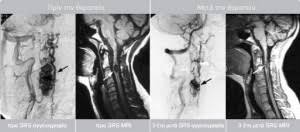 Αγγειακές δυσπλασίες
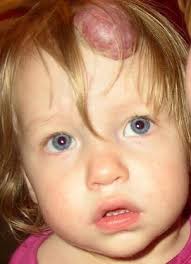 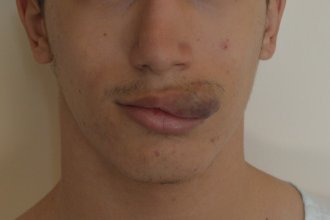 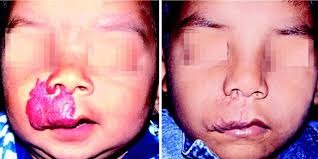 Αιμαγγειώματα
Οφθαλμικό αιμαγγείωμα. Αντιμετωπίζεται με ΑΚΘ όταν αιμορραγήσει και περιοριστεί πολύ η όραση, με συνολική δόση 12 Gy με 1,5 Gy /συνεδρία.
Αιμαγγείωμα ήπατος. Είναι συγγενής ανωμαλία και συνήθως είναι ασυμπτωματικά. Επί  συμπτωμάτων ( ηπατομεγαλία, υποκαψική αιμορραγία, πυρετό, αναιμία) όταν είναι ανεγχείρητα κάνουμε ΑΚΘ με προτεινόμενη δόση 10-30 Gy. Μπορεί να χρειαστεί επανακτινοβόληση σε ασθενείς που δεν ανταποκρίθηκαν αρχικά με επιπλέον χορήγηση 10-15 Gy μετά από 4-6 μήνες.
Από το ΔΕΡΜΑ
Χηλοειδές. Είναι μια ιδιαίτερη υπερτροφία του δέρματος προερχόμενη από υαλοειδή εκφύλιση και εμφανίζεται μετά από τραυματισμούς, εγκαύματα ή χειρουργικούς χειρισμούς. Τα χηλοειδή εκτός της δύσμορφης μάζας που εμφανίζουν, πολύ συχνά συνοδεύονται  από κνησμό και πόνο. Θεραπεία εκλογής είναι η χειρουργική αφαίρεση με ιδιαίτερη τεχνική. Τα αποτελέσματα της χειρουργικής αποκατάστασης βελτιστοποιούνται με συμπληρωματική ΑΚΘ που ιδανικά πρέπει να ξεκινά 24 ώρες μετά τη χειρουργική εκτομή. Χρησιμοποιούμε 100-140 KV x-rays ή χαμηλής ενέργειας ηλεκτρόνια (6ΜeV) με χρήση bolus. Συνήθης συνολική δόση είναι 10-15 Gy σε 2-3 συνεδρίες αμέσως μετά το χειρουργείο ή 9Gy εφάπαξ. Πλήρης ανταπόκριση  εμφανίζεται στο 73% . Ως  μόνη θεραπευτική αντιμετώπιση η ΑΚΘ δεν έχει τόσο καλά αποτελέσματα.
Χηλοειδές: υπερτροφικές ουλές
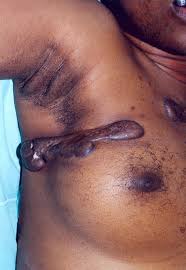 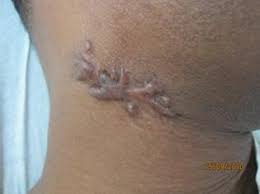 Από το Δέρμα
Πελματικός χόνδρος. Είναι εξαιρετικά επώδυνος. Η ΑΚΘ είναι απλή, ασφαλής και αποτελεσματική. Χορηγείται συνήθως εφάπαξ δόση 10 Gy με 100KV και ο χόνδρος υποχωρεί σε 3-4 εβδομάδες χωρίς παρενέργειες.
Άκανθα. Είναι ένας ταχύτατα αναπτυσσόμενος καλοήθης όγκος του δέρματος που εμφανίζεται συνήθως σε περιοχές εκτεθειμένες στον ήλιο, σε ηλικιωμένους κυρίως ανοιχτόχρωμους άνδρες. Μοιάζει πολύ με τα πλακώδες καρκίνωμα του δέρματος και γι’ αυτό πρέπει να γίνεται ιστολογική επιβεβαίωση. Θεραπεία εκλογής είναι η χειρουργική αφαίρεση όπου είναι  δυνατόν. Η ΑΚΘ ή ακολουθεί το χειρουργείο ή αποτελεί κύρια θεραπεία. Συνολική δόση σε μετεγχειρητική ΑΚΘ είναι συνήθως 35Gy σε 15 συνεδρίες ή 56Gy σε 28 συνεδρίες.
Άκανθα πτέρνας
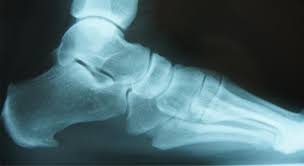 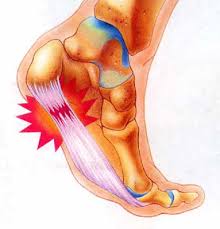 Από τον Οφθαλμό
Πτερύγιο. Θεραπεία εκλογής είναι η χειρουργική. Στις περιπτώσεις που η συχνότητα υποτροπών ανέρχεται στο 20%-30% προτείνεται η ΑΚΘ που μειώνει τις υποτροπές στο 1,4% (σύμφωνα με μελέτες του Van den Brenk).
Πτερύγιο
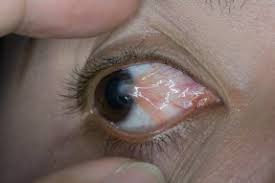 Από τον Οφθαλμό
Εξόφθαλμος ή νόσος του Graves. Είναι αμφοτερόπλευρος δυσλειτουργία των έξω λοξών μυών του βολβού του οφθαλμού. Εμφανίζεται με διπλωπία, θάμβος οράσεως, νευροπάθεια από πίεση του οπτικού νεύρου. Παθολογοανατομικά είναι αυτοάνοσος  ασθένεια αφού τα Τ-λεμφοκύτταρα «επιτίθενται» στον οφθαλμό. Θεραπεία εκλογής είναι η χορήγηση κορτικοστεροειδών που βελτιώνουν τα συμπτώματα στο 65% των ασθενών. Ως 2ης γραμμής θεραπεία είναι η χειρουργική αποσυμπίεση του οφθαλμού για να μην γίνει πρόπτωση. Επειδή τα λεμφοκύτταρα και οι ινοβλάστες είναι ευαίσθητα στην ακτινοβολία η ΑΚΘ του κόγχου  είναι εξαιρετική θεραπευτική επιλογή. Συνήθης συνολική δόση είναι τα 20Gy σε 10 συνεδρίες σε 2 εβδομάδες με τρισδιάστατη σύμμορφη τεχνική (3D conformal) προστατεύοντας τον φακό με παράλληλα και αντίθετα πεδία. Επίσης IMRT τεχνική για διαφορετική δόση στο οπτικό νεύρο και στις υπόλοιπες δομές του κόγχου. Σπανιότερα έχουν χρησιμοποιηθεί πρωτόνια. Τα αποτελέσματα της ΑΚΘ στην επιθετική οφθαλμοπάθεια Graves  είναι εξαιρετικά και ασφαλή με 96% πλήρη ανταπόκριση, 98% ικανοποιητική ανταπόκριση και χωρίς απώτερες παρενέργειες, παρά μόνον ο καταρράκτης που διορθώνεται χειρουργικά.
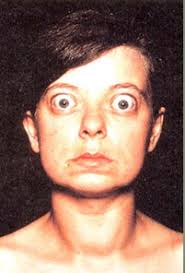 Εξόφθαλμος του Graves
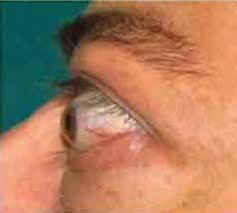 Από τον οφθαλμό
Οφθαλμικός ψευδοόγκος. Είναι ιδιοπαθής φλεγμονή του οφθαλμού ετερόπλευρη ή αμφοτερόπλευρη. Γίνεται εκτεταμένη διήθηση λεμφοκυττάρων λόγω φλεγμονής με αποτέλεσμα να εμφανίζεται μειωμένη κινητικότητα του βολβού, διόγκωση και άλγος. Απαραίτητη είναι η αξονική τομογραφία των κόγχων για να γίνει διαφορική διάγνωση από την οφθαλμοπάθεια Graves, δείχνοντας οπισθοβολβικές μάζες. Θεραπεία 1ης γραμμής είναι τα κορτικοστεροειδή. Ακολουθεί η ΑΚΘ με αποτελεσματικότητα στο 73%-100%. Χρησιμοποιούμε φωτόνια 4-6 MeV, συνολική δόση 20Gy σε 10 συνεδρίες σε 2 εβδομάδες.
Οφθαλμικός ψευδοόγκος
Από τον οφθαλμό
Εκφύλιση της ωχράς κηλίδος. Είναι από τις κυριότερες αιτίες τύφλωσης στις ΗΠΑ. Οφείλεται σε φλεγμονή των ενδοθηλιακών κυττάρων της περιοχής του αμφιβληστροειδούς και δημιουργία έκτοπων αγγείων. Η συνήθης συνολική δόση είναι 10 Gy ή 15Gy με 2 Gy/συνεδρία. Εφαρμόζεται 3D conformal σχεδιασμός ΑΚΘ με 6MeV πρωτόνια, προστατεύοντας το φακό. Από τις μελέτες προκύπτει  πως η αποτελεσματικότητα της ΑΚΘ ανέρχεται σε 66% των ασθενών να διατηρούν σταθερή κατάσταση της νόσου, το 27% να εμφανίζουν πρόοδο της νόσου και το 7% επιδείνωση σε 2-3 μήνες από τη θεραπεία.
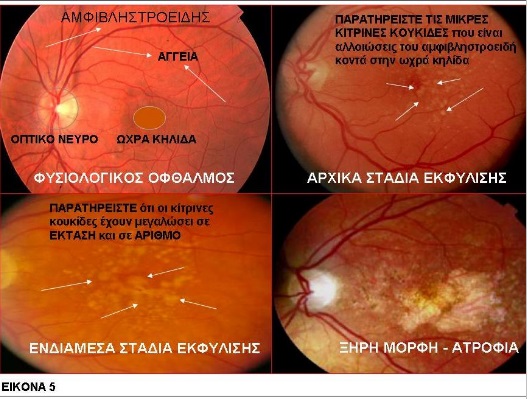 Συμπτώματα:θολή όρασηκεντρικό σκότωμα (ο ασθενής βλέπει μόνιμα ένα σκοτεινό σημείο στο κέντρο) μεταμορφοψία (παραμορφωμένη όραση)μείωση ευαισθησίας αντίθεσηςμείωση οπτικής οξύτητας
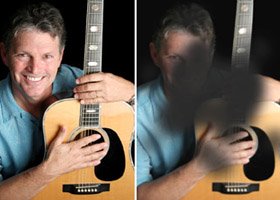 υπερθερμία
Με την υπερθερμία αυξάνουμε την θερμοκρασία στον όγκο με επαγωγικά ρεύματα (όχι ιονίζουσες ακτινοβολίες) στους 42,5 0 έως 45 0 C ή σε όλο το σώμα στους 41,5 0 -41,8 0 C. Ο βιολογικός τρόπος δράσης της μεθόδου βασίζεται στην αυτόλυση των κυττάρων και στην αδυναμία πολλαπλασιασμού των.
Διακρίνεται σε ολοσωματική και περιοχική. Η θεραπευτική δράση της ολοσωματικής υπερθερμίας έγκειται στην αντιμετώπιση γενικευμένων μεταστάσεων. 
Η θεραπευτική δράση της υπερθερμίας (ΥΠ) απευθείας πάνω στον όγκο ή στο κέντρο του, έγκειται στην εκλεκτική υπερθέρμανση του ίδιου του όγκου μέσα σε ηλεκτρομαγνητικό πεδίο. 
Αυξάνεται  η ροή αιμάτωσης και η διαπερατότητα της κυτταρικής μεμβράνης, ούτως ώστε η αντικαρκινική δράση της χημειοθεραπείας ή της ακτινοβολίας να είναι εξαιρετικά πιο αυξημένη όταν συν-εφαρμόζονται.
Από βιολογικής πλευράς η ΥΠ προκαλεί
βλάβες στην κυτταρική μεμβράνη, αλλοίωση της  σύνθεσή τους και κυτταρικό θάνατο Για τον λόγο αυτόν, η υπερθερμία χαρακτηρίζεται πλέον ως ο τέταρτος θεραπευτικός πυλώνας της ογκολογίας. (Φυσικά, μπορεί να εφαρμοστεί μαζί και με ανοσοθεραπεία).
Θερμικές βλάβες των πρωτεϊνών, και των λυσοσωμάτων του κυτταροπλάσματος.
Οι διαφορές της δράσης της ΥΠ από την ΑΚΘ είναι:
Η ΥΠ δρα στο υποξικό κέντρο του όγκου αυξάνοντας την θερμοκρασία και την αιμάτωση, ενώ η ΑΚΘ δρα και σκοτώνει κύτταρα στην περιφέρεια του όγκου.
Η ΥΠ δρα και σκοτώνει τα κύτταρα που βρίσκονται στη φάση S του κυτταρικού κύκλου, ενώ η ΑΚΘ είναι αποτελεσματική στην φάση της κυτταρικής διαίρεσης G, M.
Το χαμηλό pH στο μικροπεριβάλλον  του όγκου αυξάνει την αποτελεσματικότητα της ΥΠ, ενώ δεν βοηθά την δράση της ΑΚΘ.
Η ΥΠ δρα στο υποξικό κέντρο του όγκου αυξάνοντας την θερμοκρασία και την αιμάτωση, ενώ η ΑΚΘ δρα και σκοτώνει κύτταρα στην περιφέρεια του όγκου.Η ΥΠ δρα και σκοτώνει τα κύτταρα που βρίσκονται στη φάση S του κυτταρικού κύκλου, ενώ η ΑΚΘ είναι αποτελεσματική στην φάση της κυτταρικής διαίρεσης G, M.Το χαμηλό pH στο μικροπεριβάλλον  του όγκου αυξάνει την αποτελεσματικότητα της ΥΠ, ενώ δεν βοηθά την δράση της ΑΚΘ.
ενδείκνυται
• Υποτροπές προσθίου θωρακικού τοιχώματος από καρκίνο μαστού (ΑΚΘ+ΥΘ)• Υποτροπές επιφανειακών όγκων (έως 4cm βάθος) (ΑΚΘ+ΥΘ)• Κακοήθη μελανώματα (ΑΚΘ+ΥΘ)• Ανεγχείρητοι όγκοι τραχήλου μήτρας. (ΑΚΘ+ΥΘ)• Μη μικροκυτταρικοί όγκοι πνεύμονα (ΑΚΘ+ΥΘ)• Καρκίνος ουροδόχου κύστης (ΑΚΘ+ΥΘ)• Όγκοι εγκεφάλου (ΑΚΘ+ΥΘ)• Σαρκώματα μαλακών μορίων (ΧΜΘ+ΥΘ)• Καρκίνοι Ορθο-πρωκτικής χώρας (ΑΚΘ+ΥΘ)• Καρκίνοι Οισοφάγου (ΑΚΘ+ΥΘ)